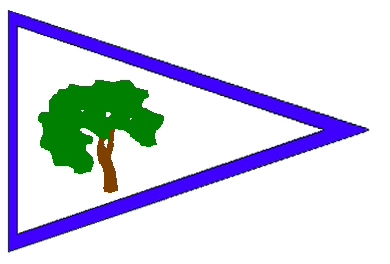 part 9
Local knowledge
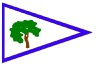 • winds
• tides
• a brief tour of San Diego Bay
winds
• winds are generally from the west to north-west
• San Diego winds are relatively light   – more than 12-14 mph is rare   – small white-caps at this wind speed
• usually calm-to-light before noon and after 6:00 pm
• check National Weather Service website   – go to weather.gov and enter san diego, ca       for forecast at SD airport   – for details, click hourly weather forecast at bottom
tides
• two high and two low tides each day  – 6-7 hours from high to low (or low to high)
• number is relative to m.l.l.t.   (mean-low-low-tide)   – this is the depth given on charts
• largest swing around new and full moon  – occasionally as much as 9 feet     (at entrance to Shelter Island basin)
• many tide apps; I use TideGraphPro
• current can be as much as 2 knots in SD Bay  – sometimes not enough wind to move boat against it  – greatest current at and south of Ballast Point
• before going out, check tide and wind forecast!
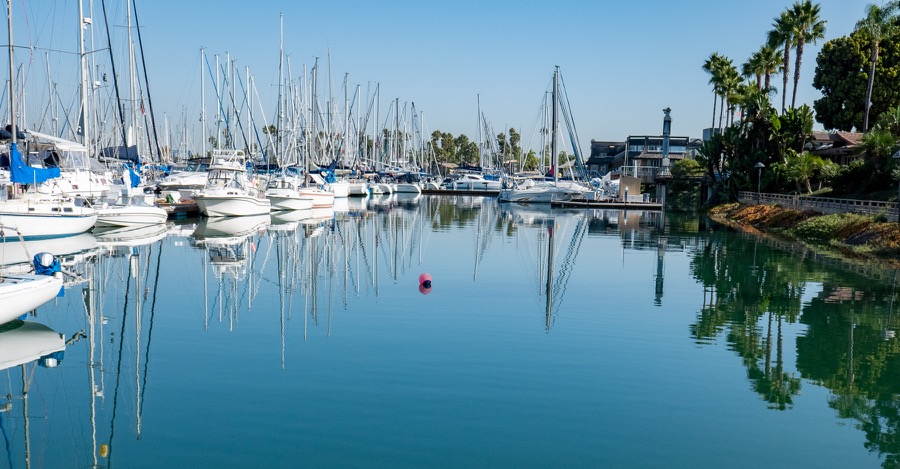 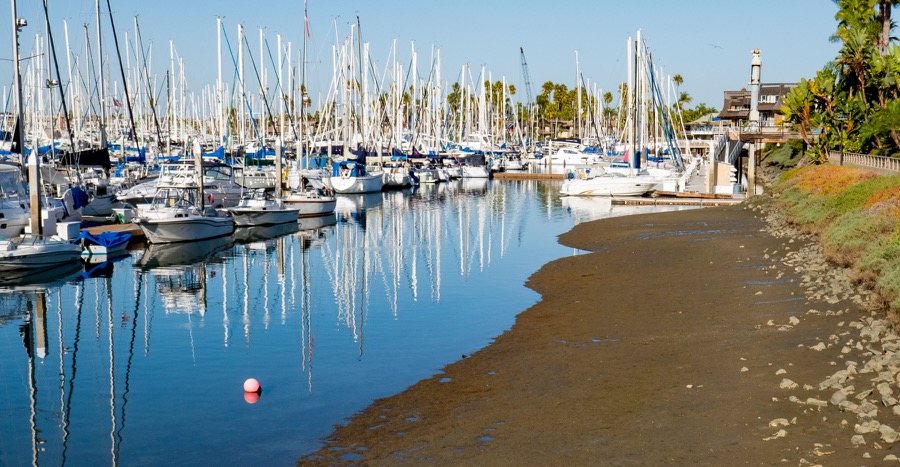 +6.7’ to -0.8’; a 7.5’ swing
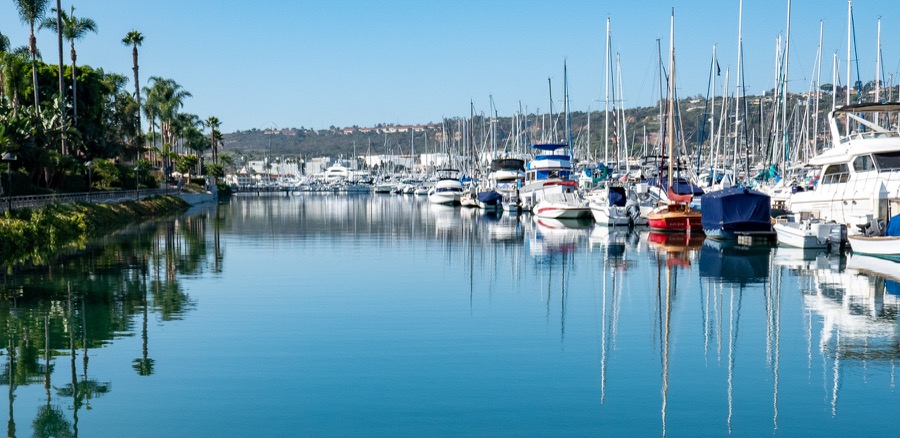 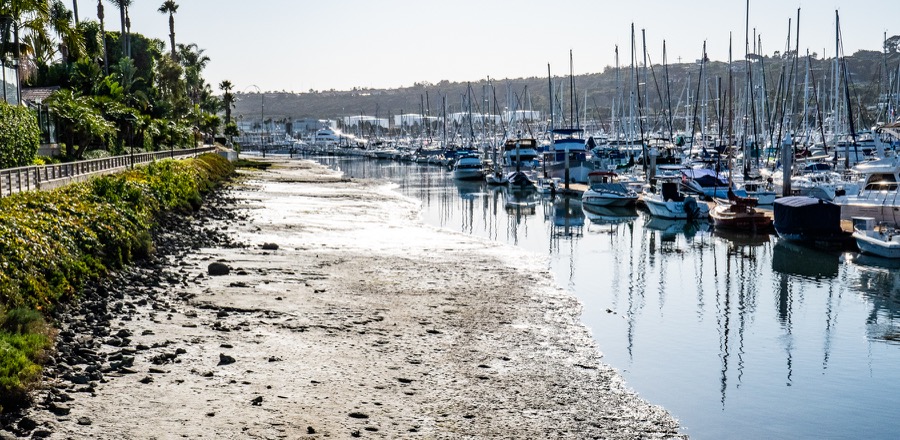 Sights AroundSan Diego Bay
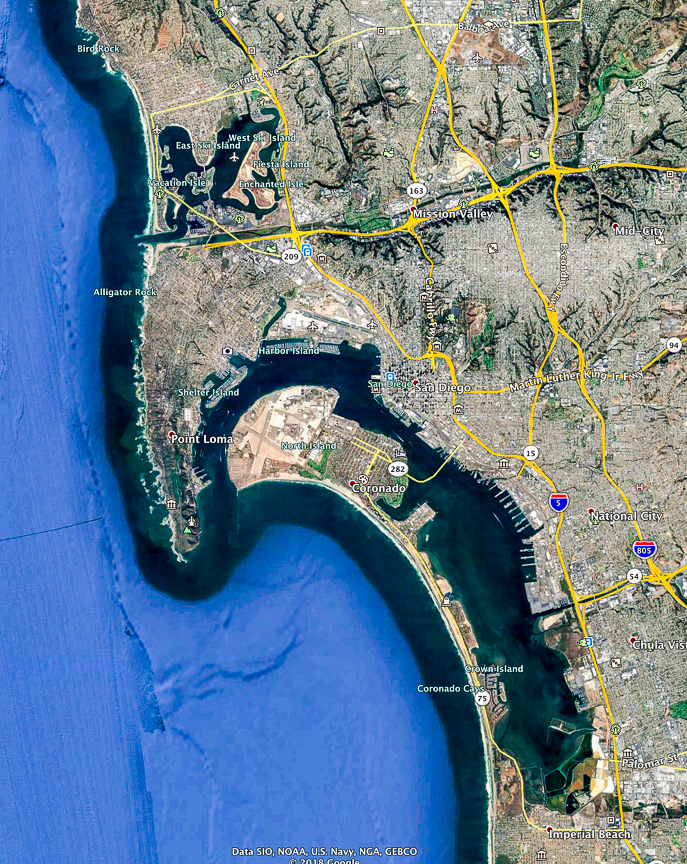 N
5
4
miles
3
2
1
0
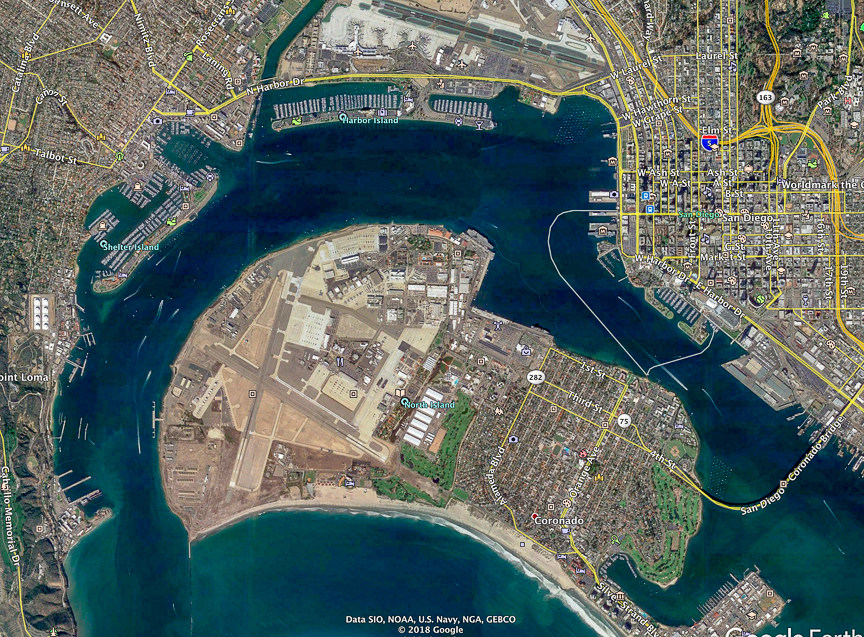 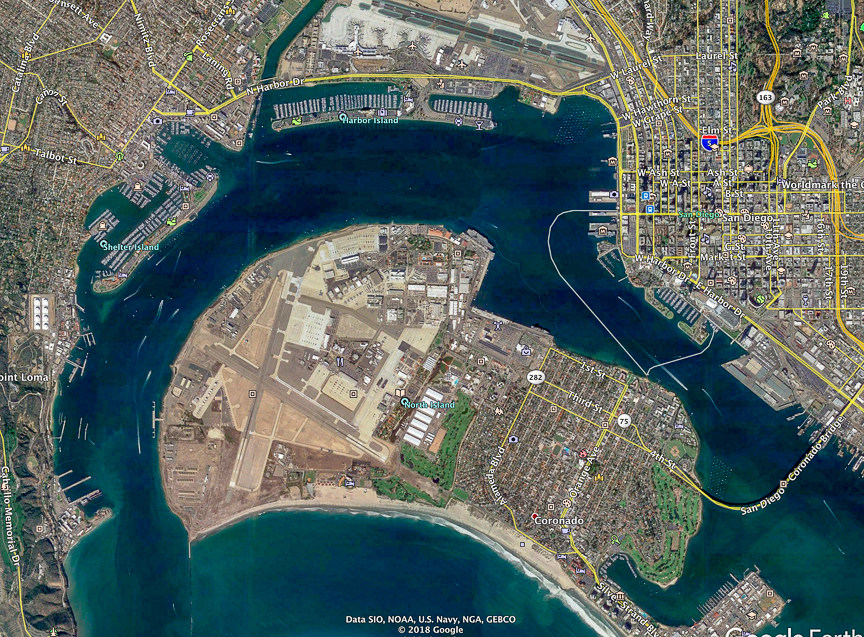 3.0
5.9
1.5
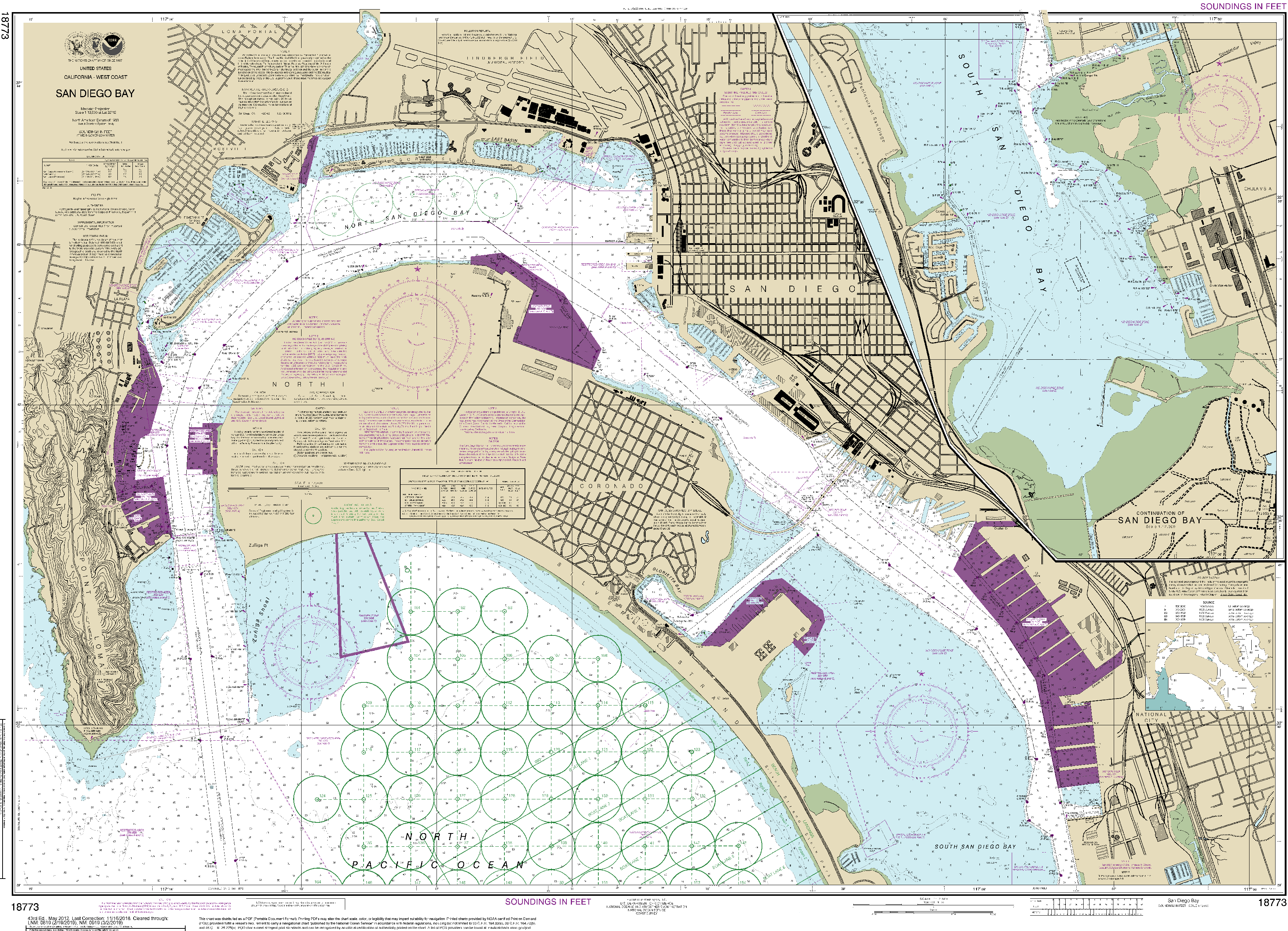 charts.noaa.gov/PDFs/18773.pdf
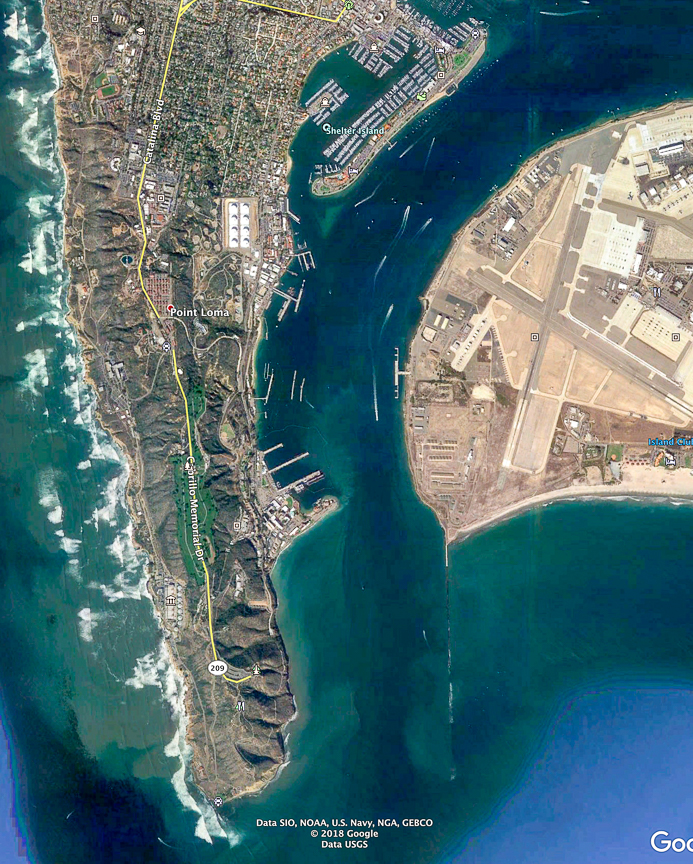 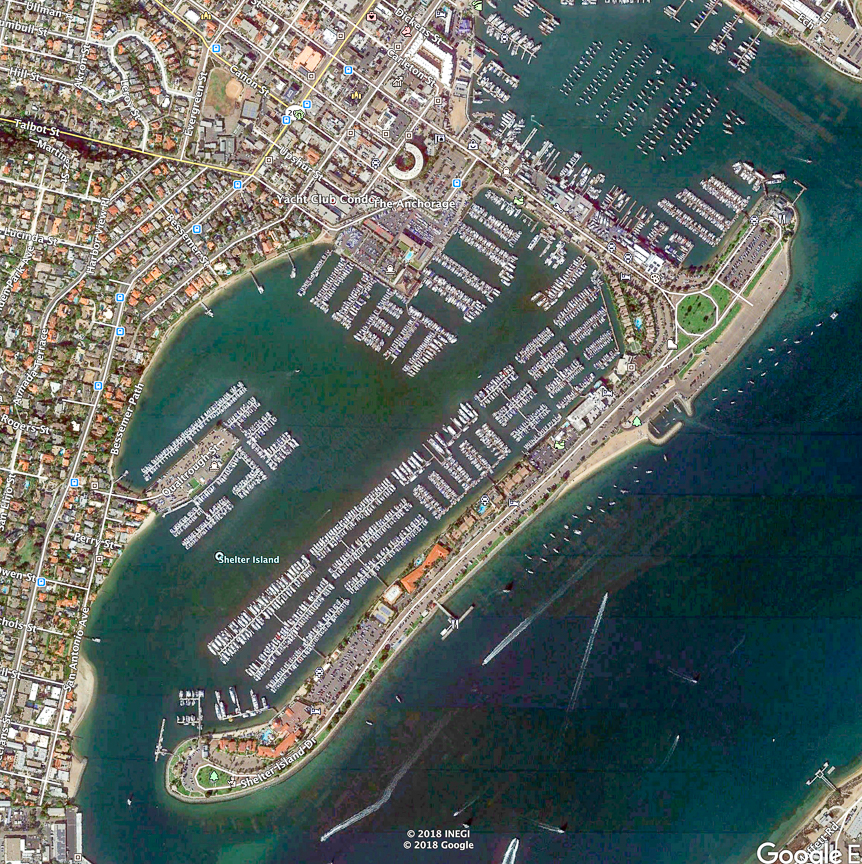 prevailingwind
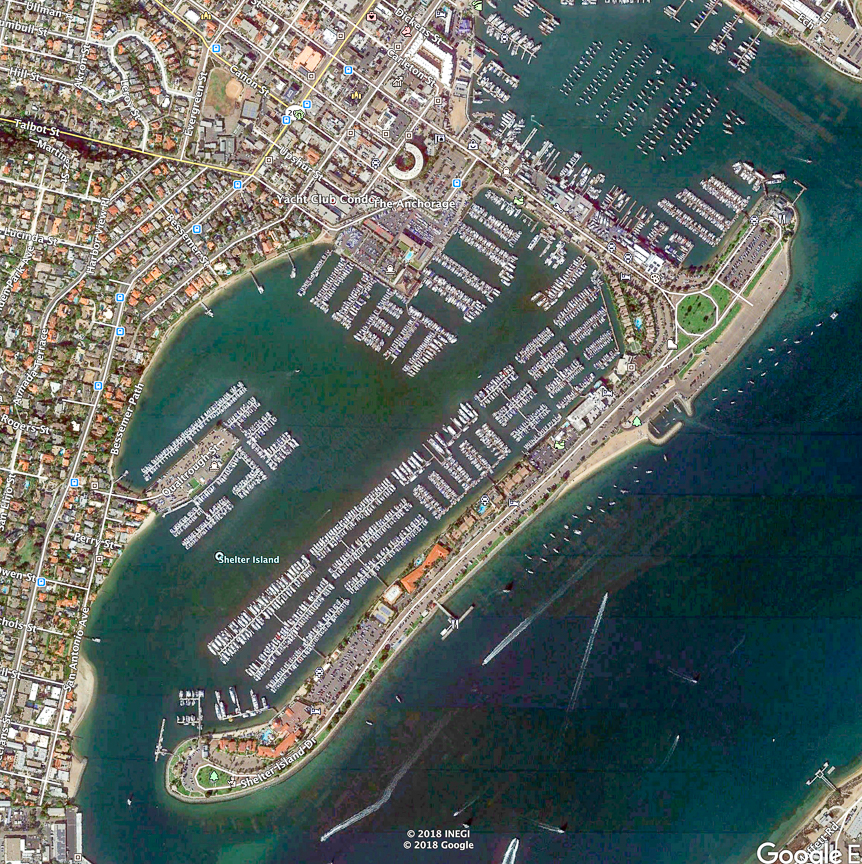 prevailingwind
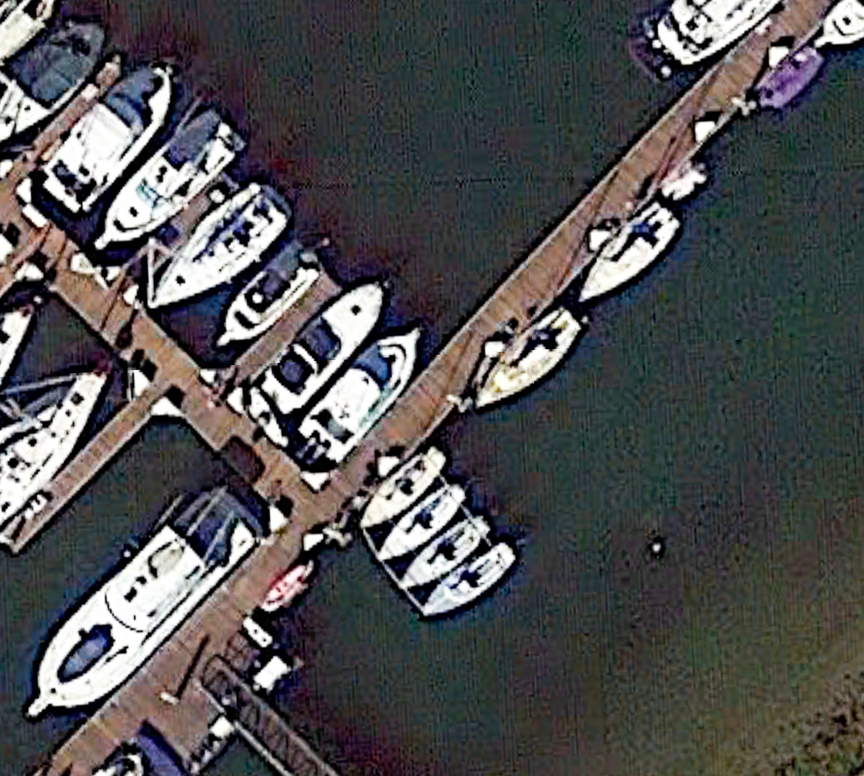 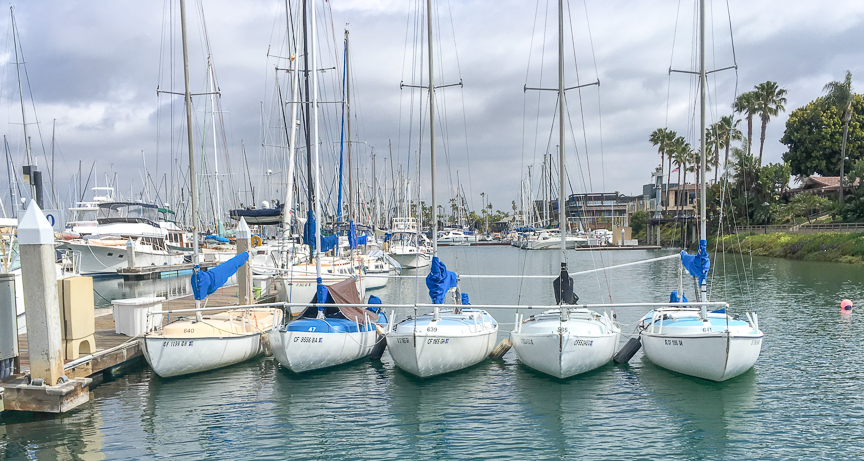 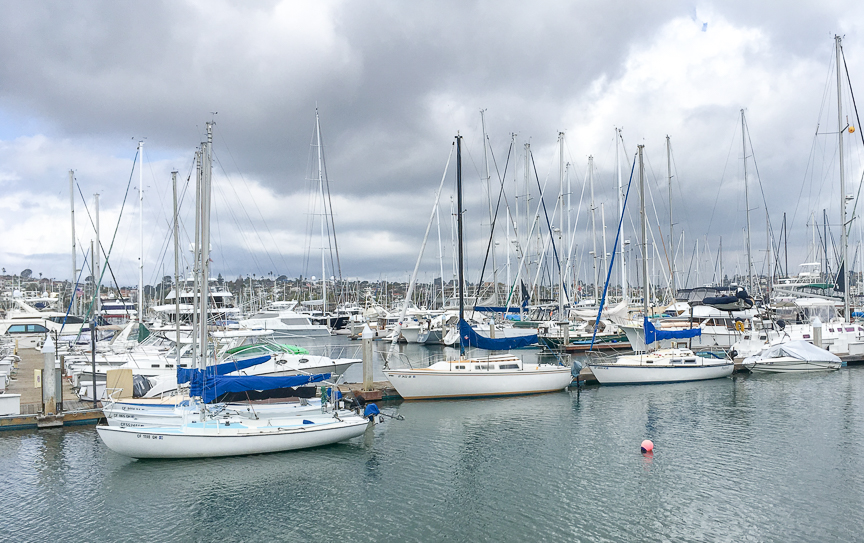 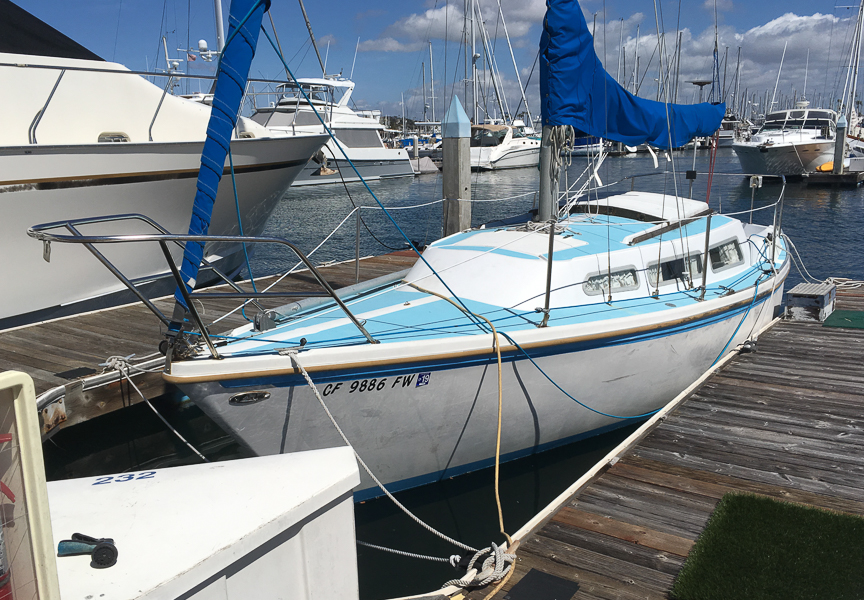 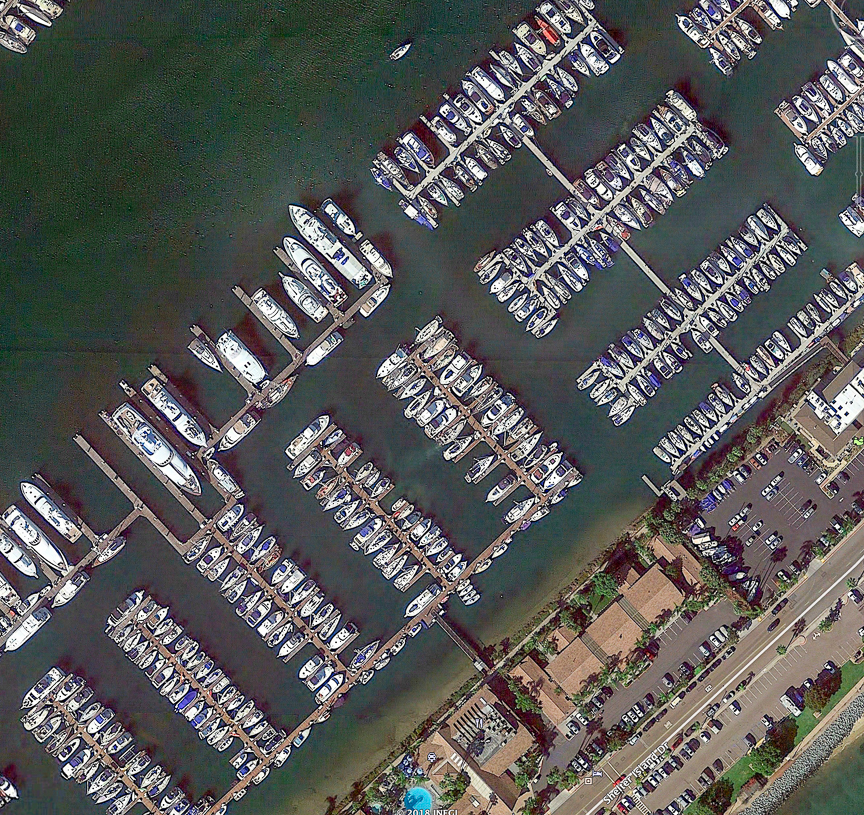 prevailingwind
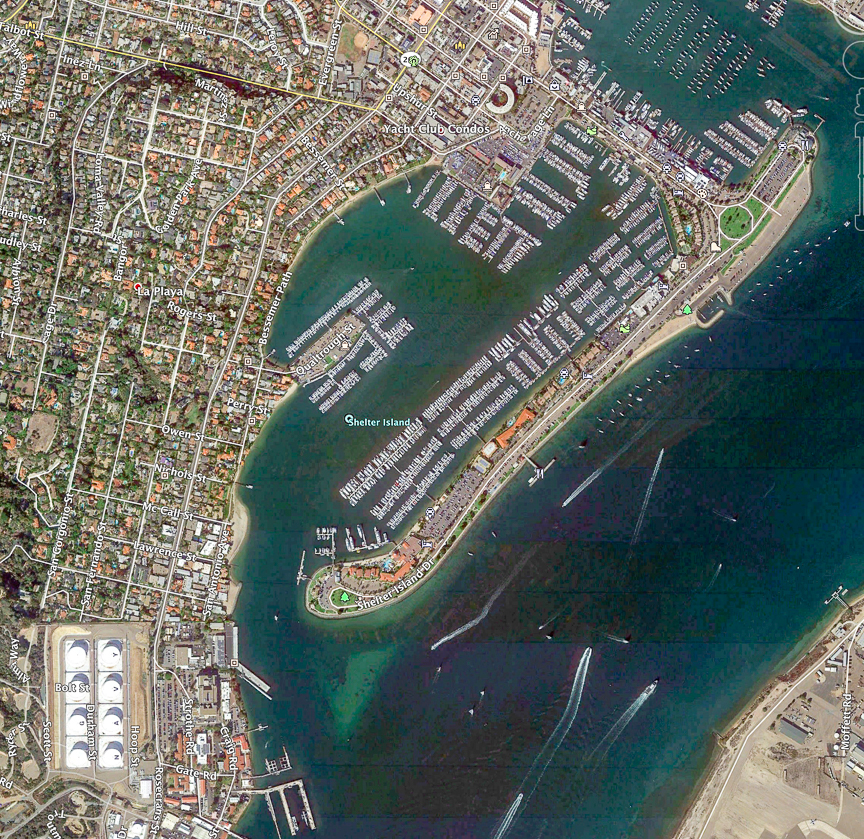 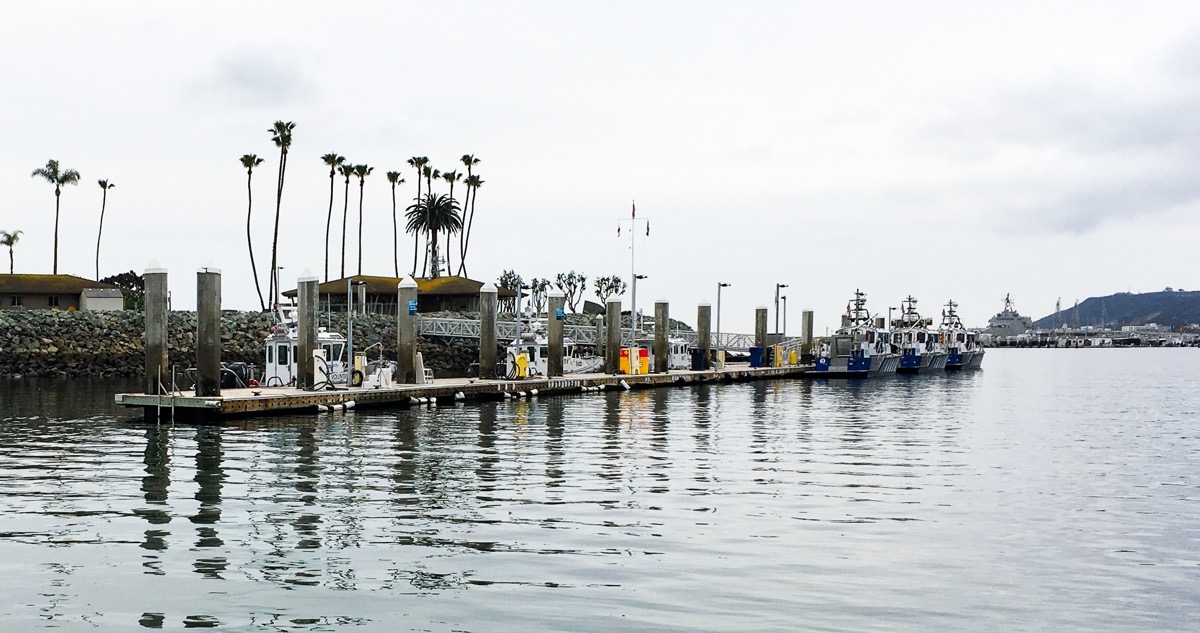 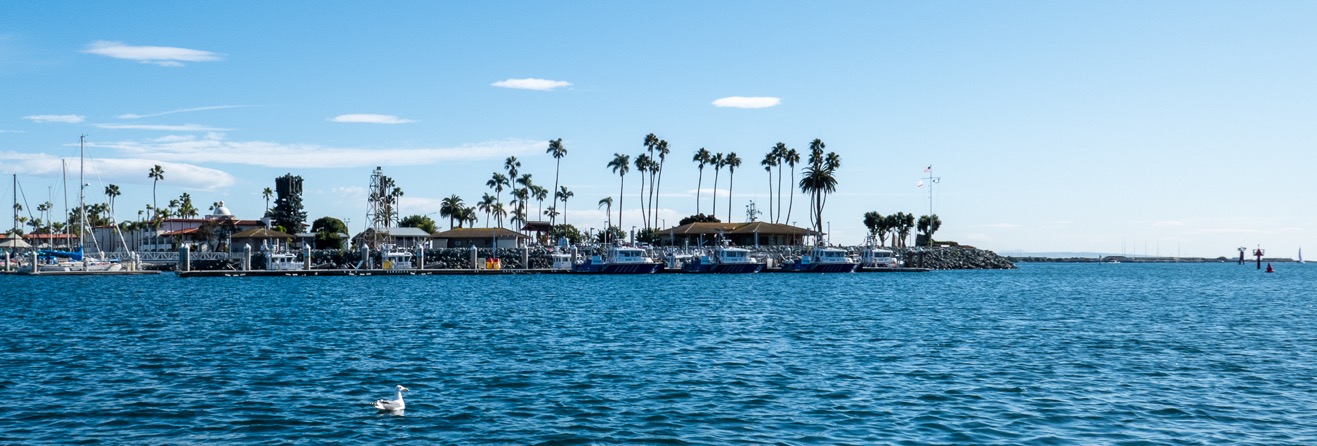 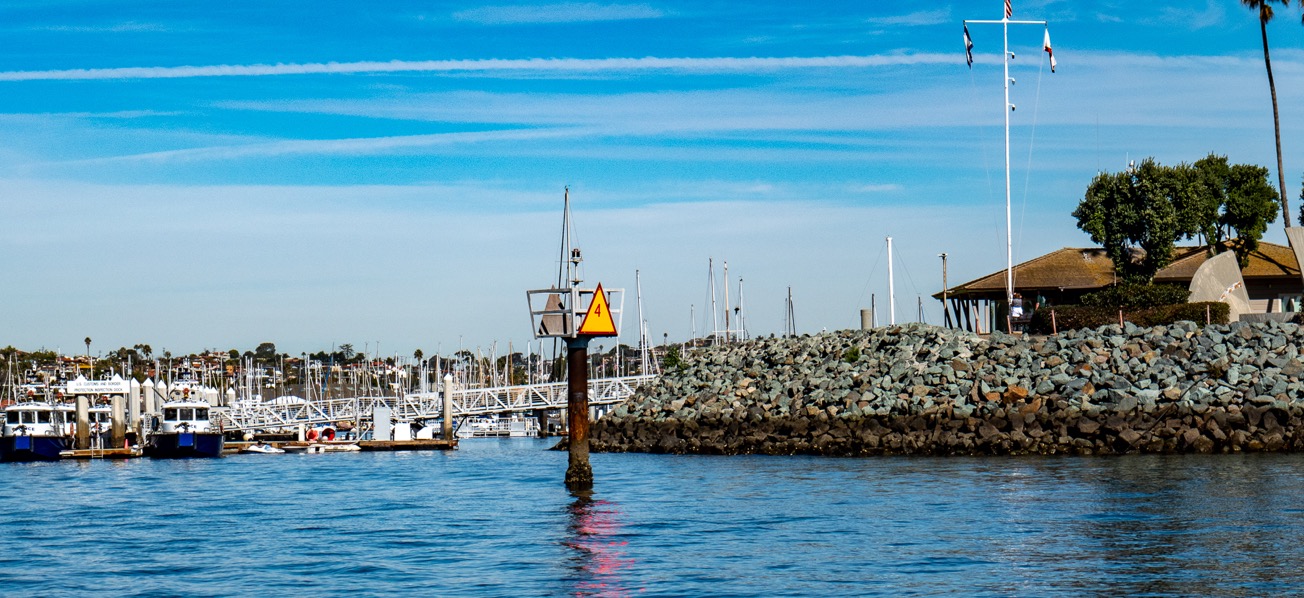 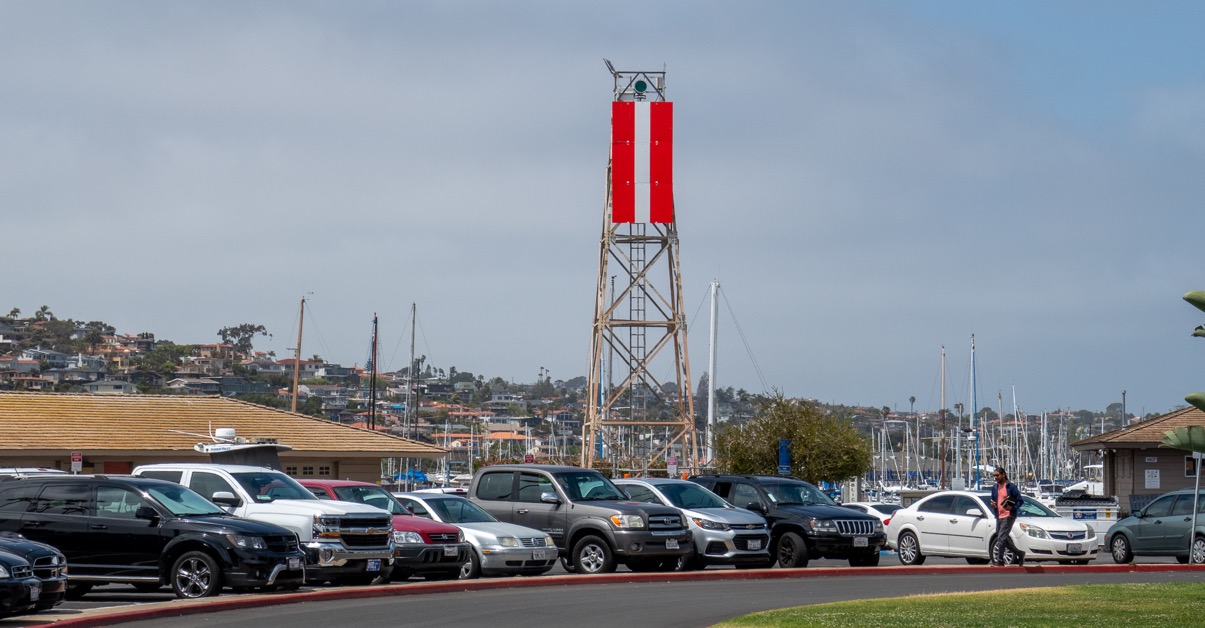 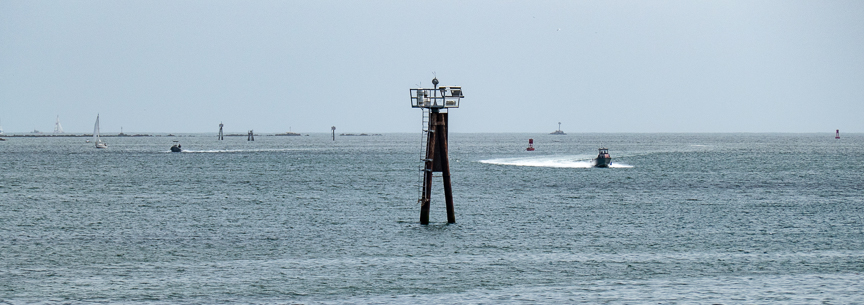 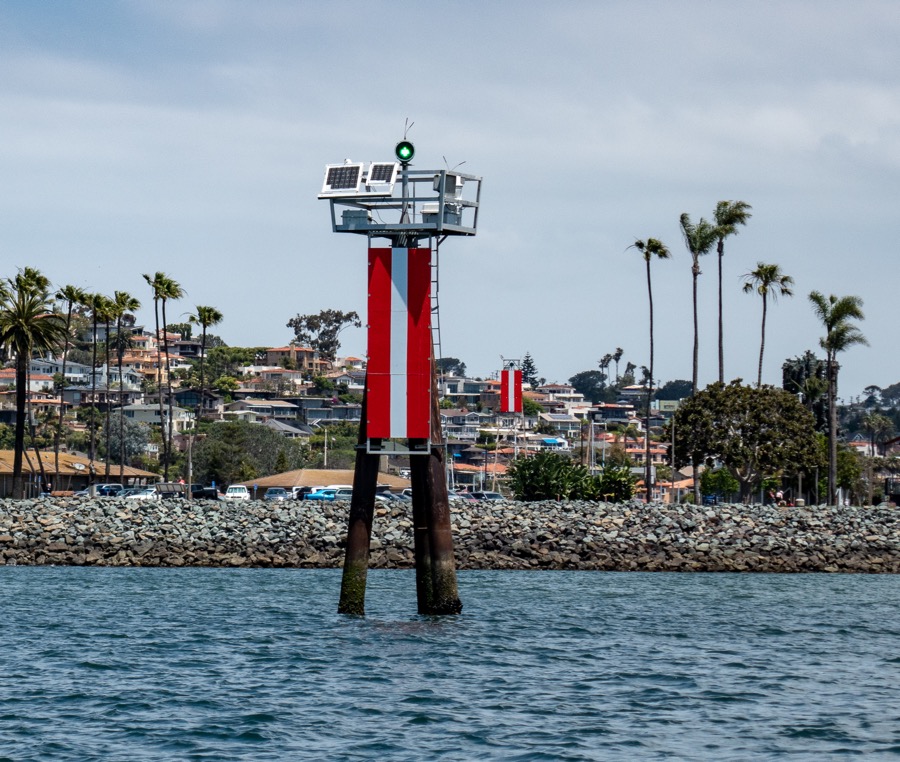 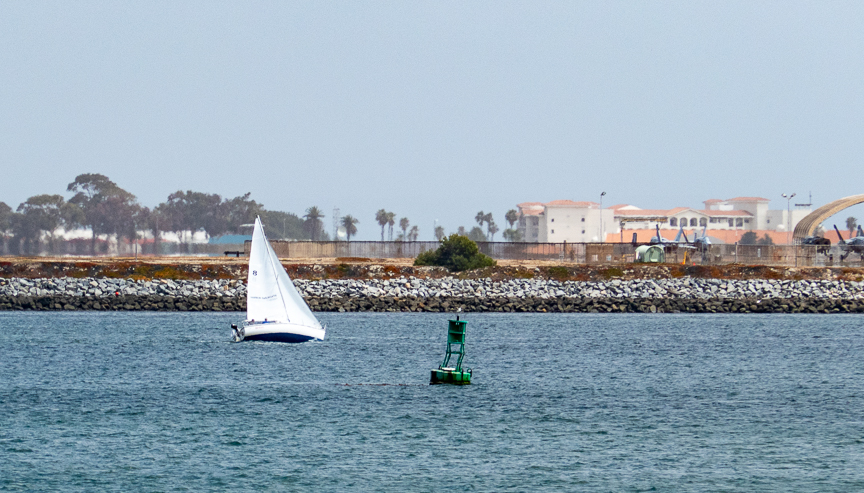 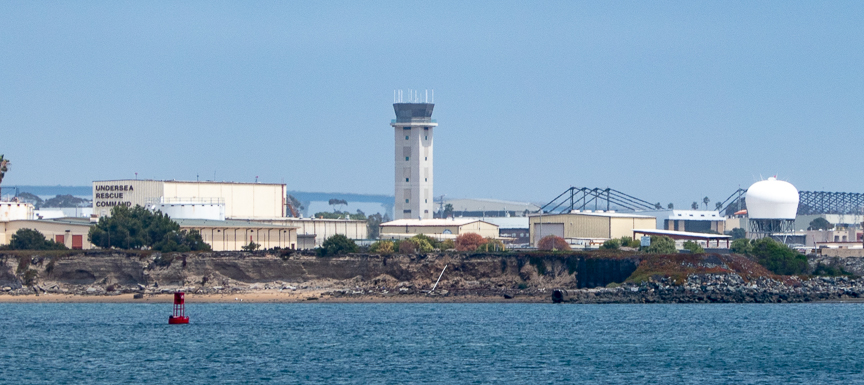 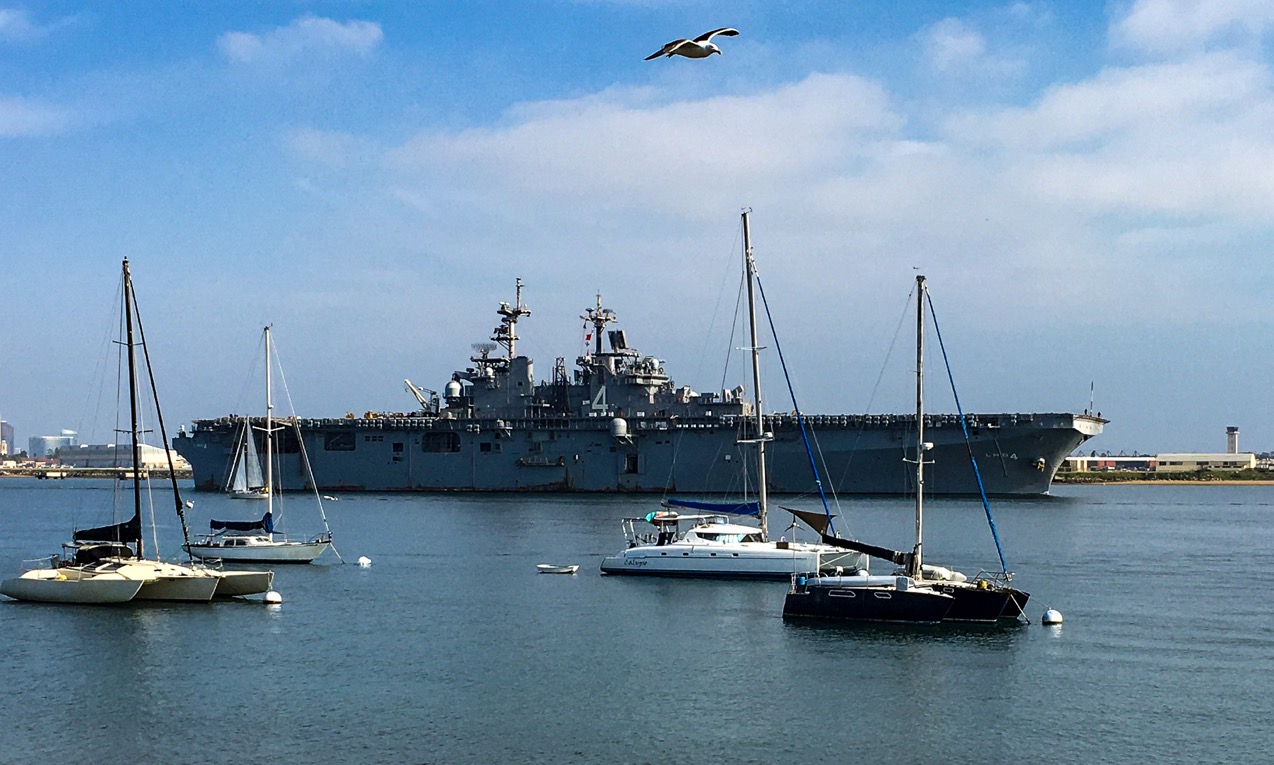 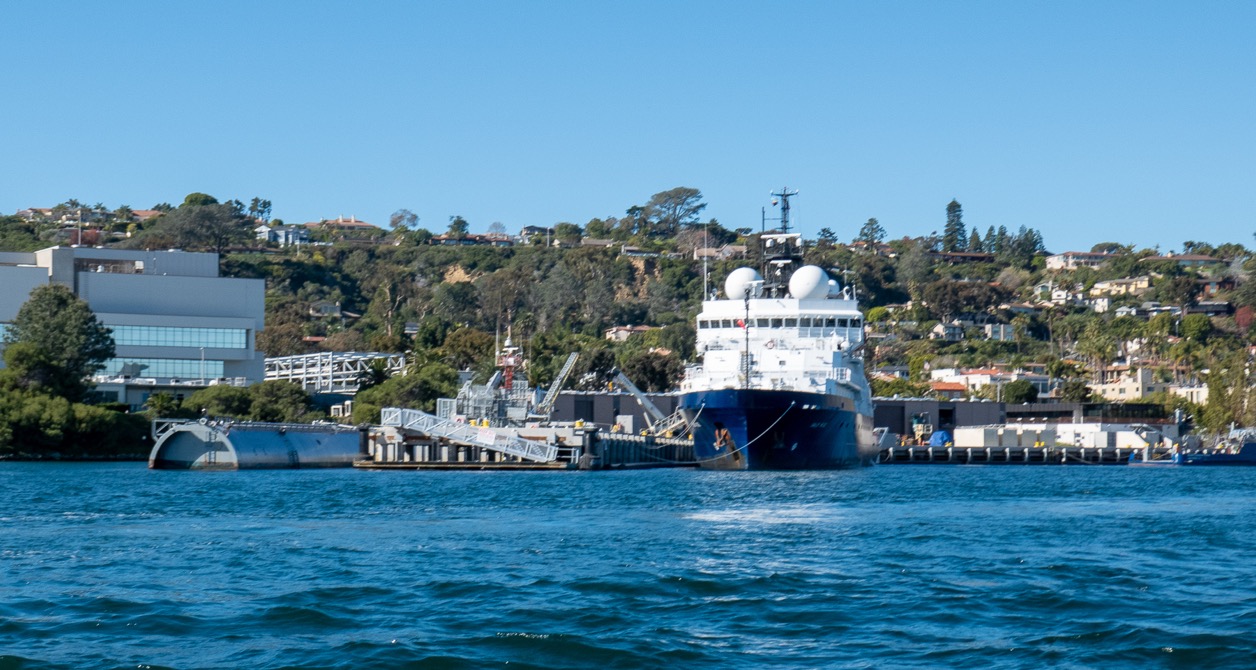 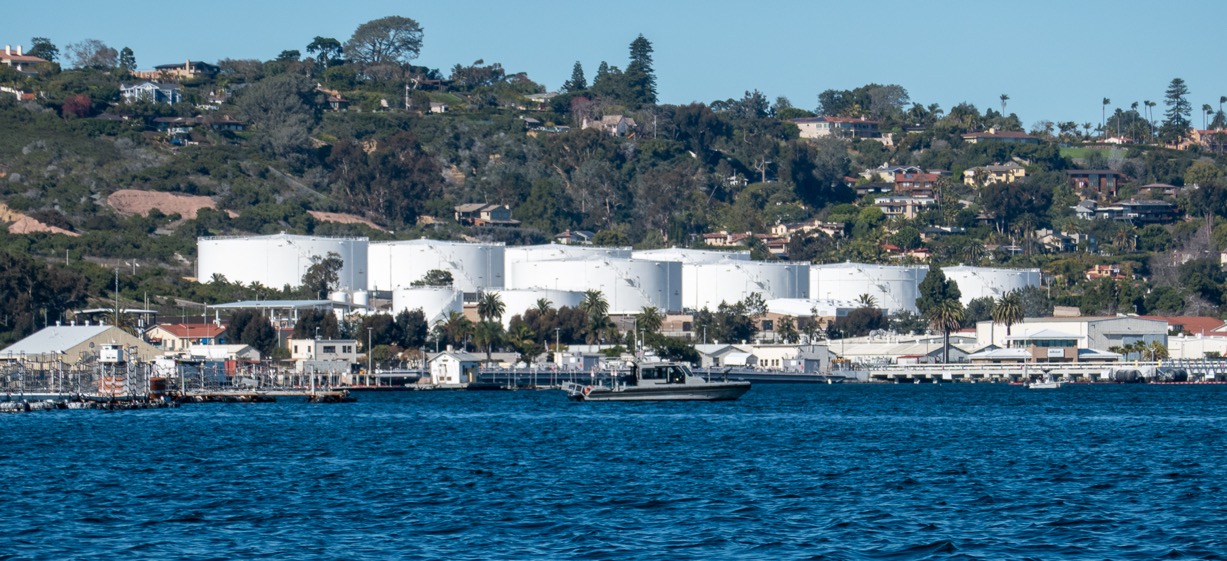 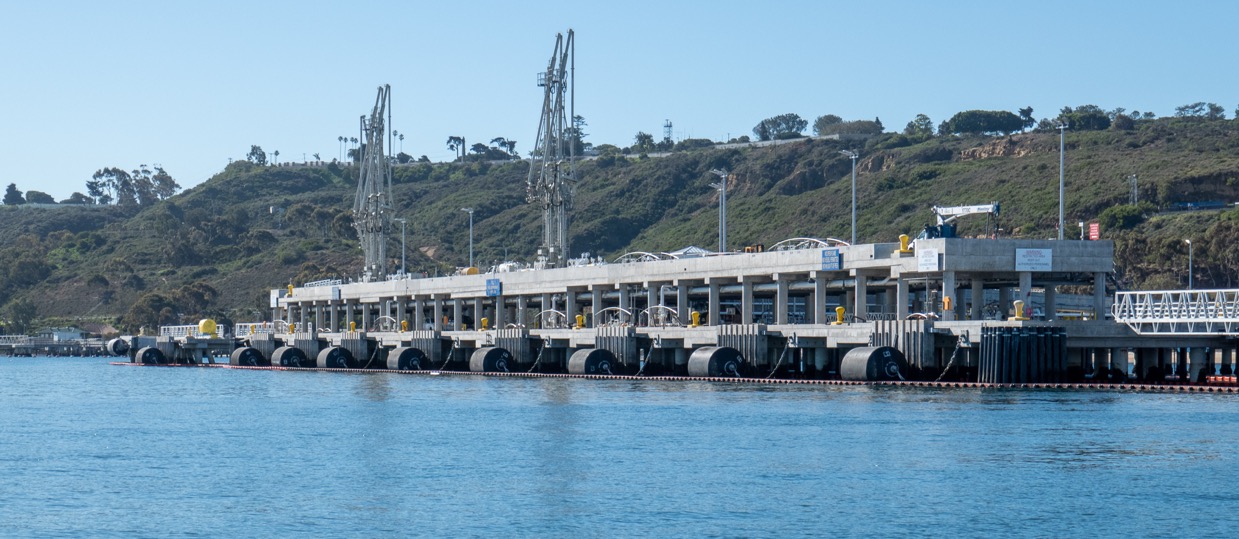 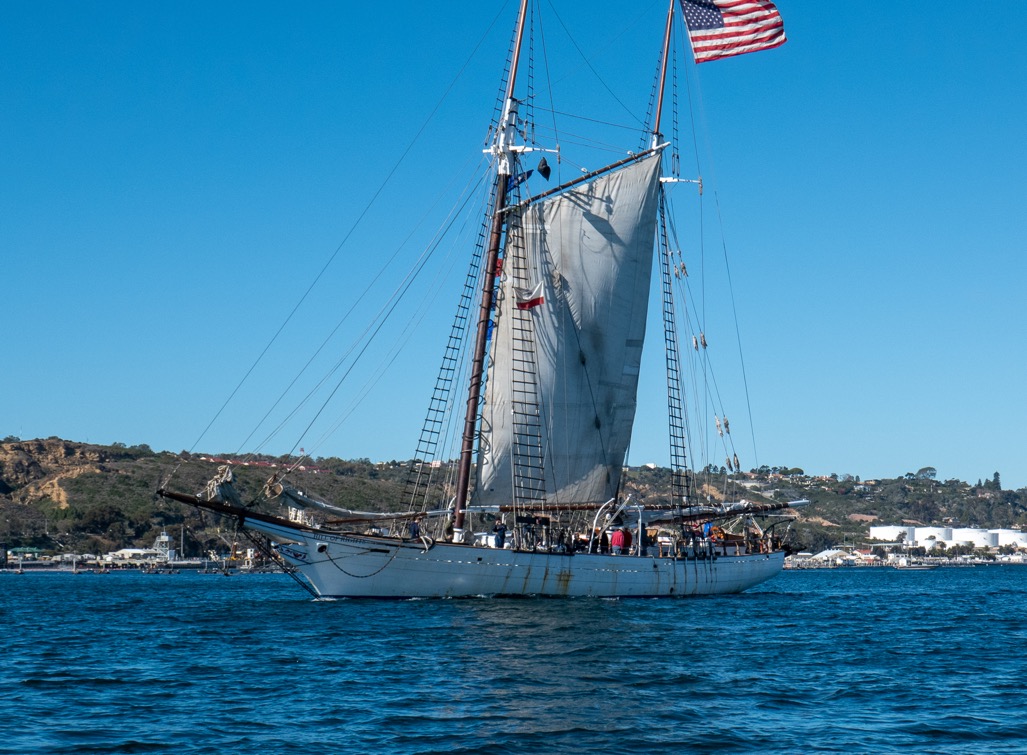 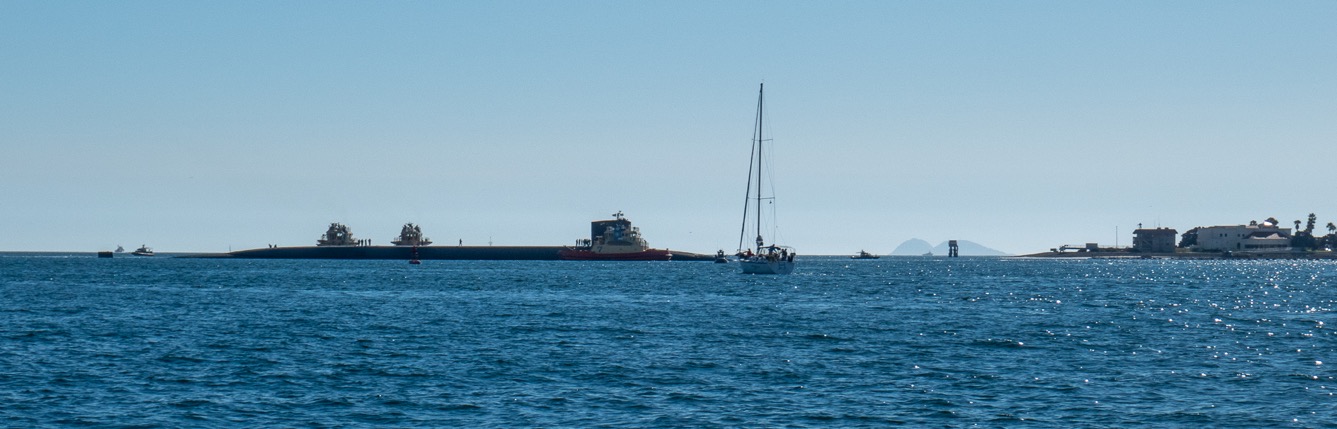 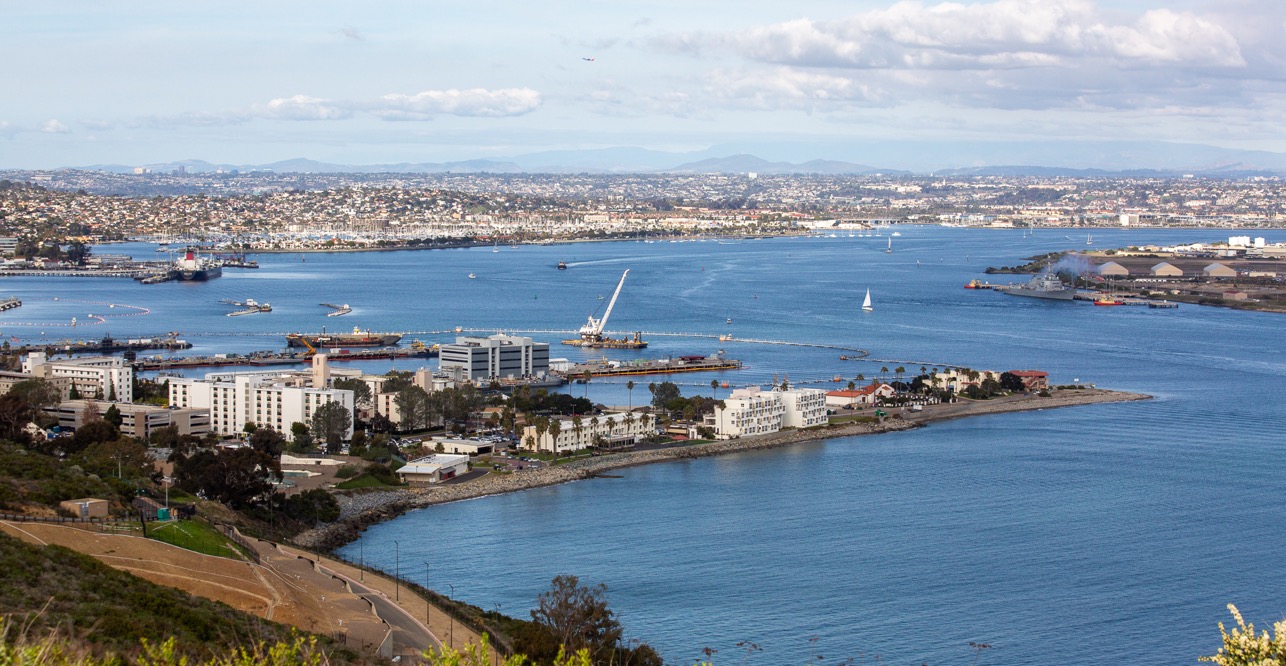 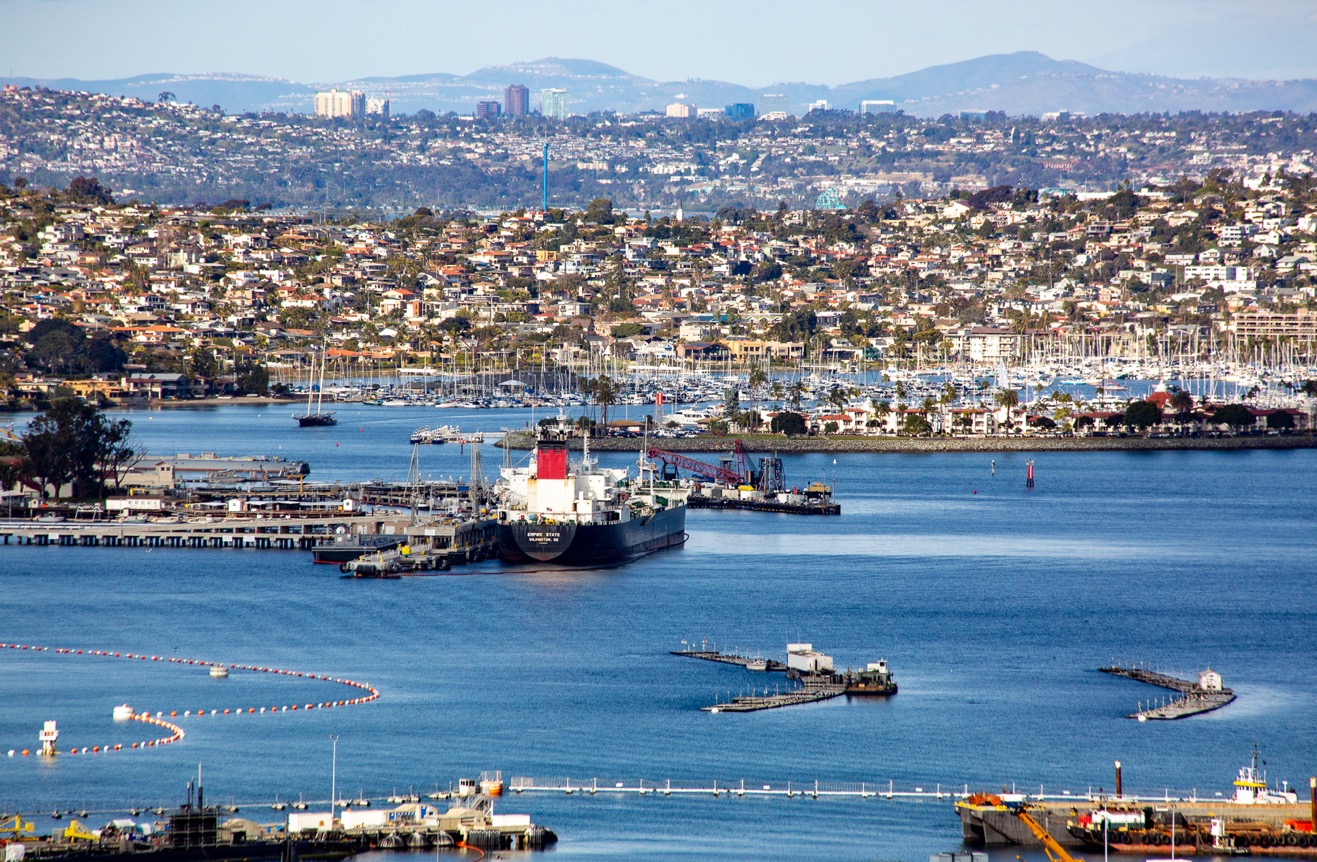 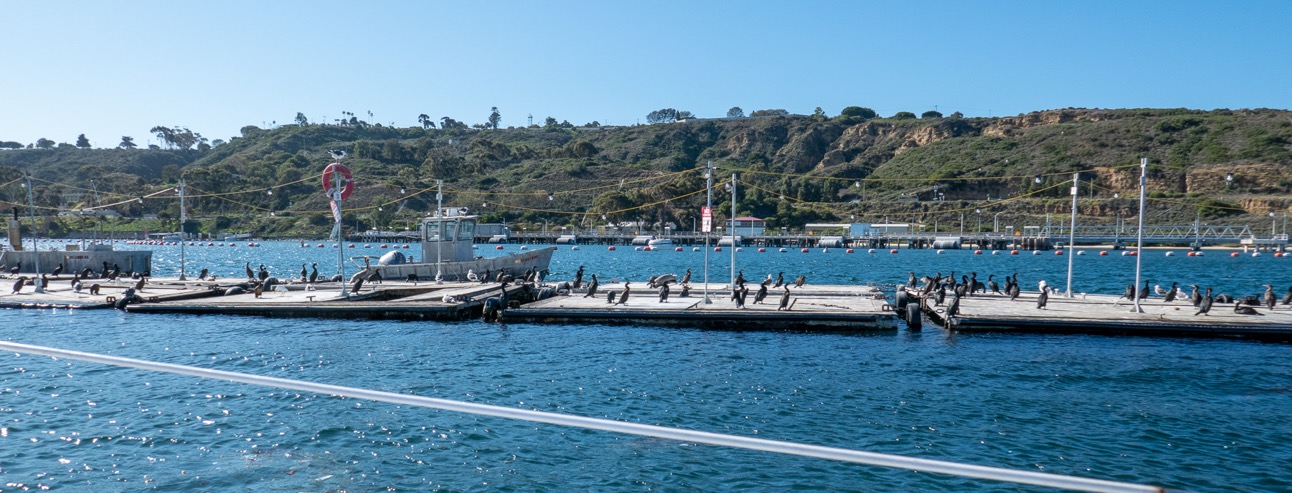 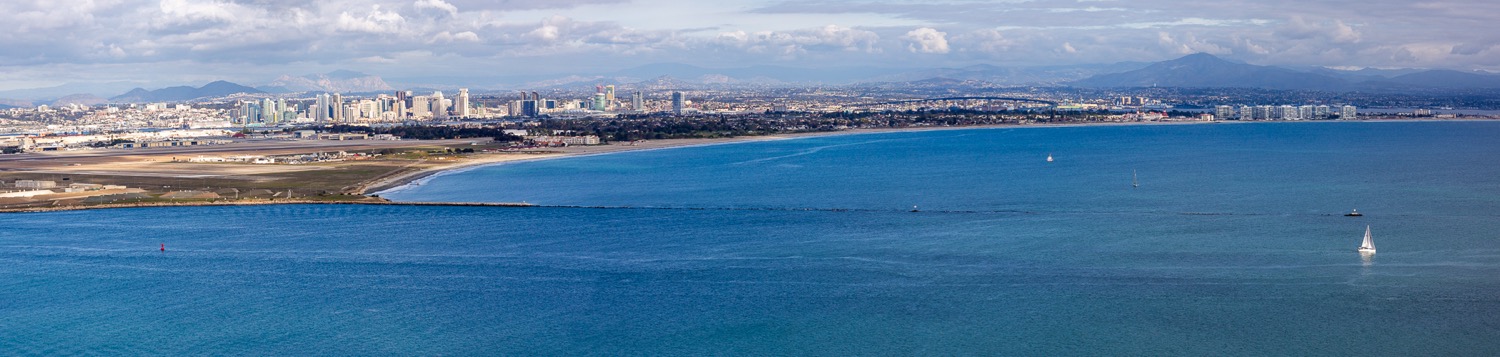 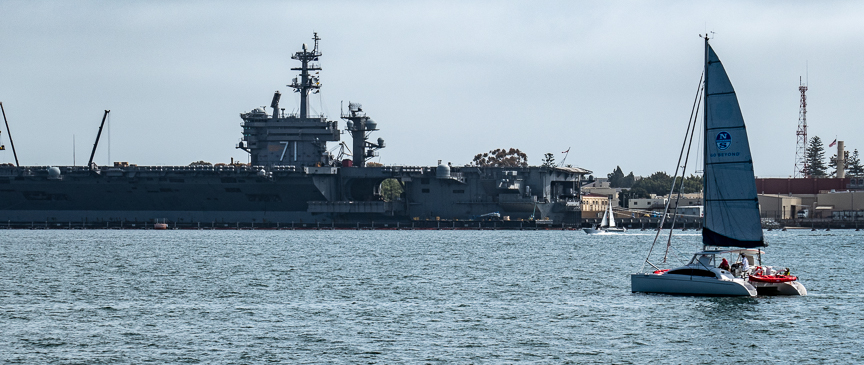 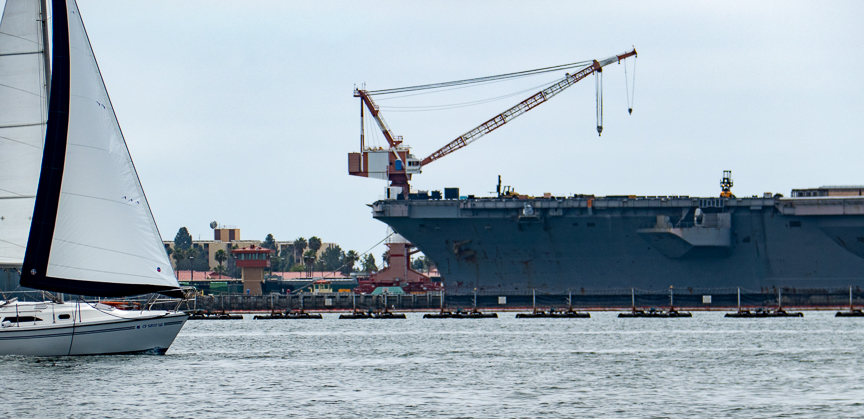 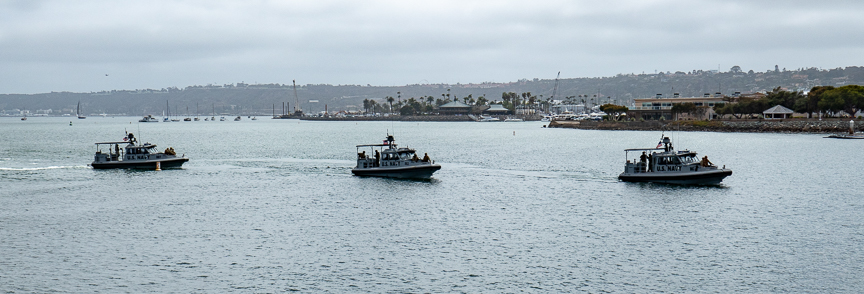 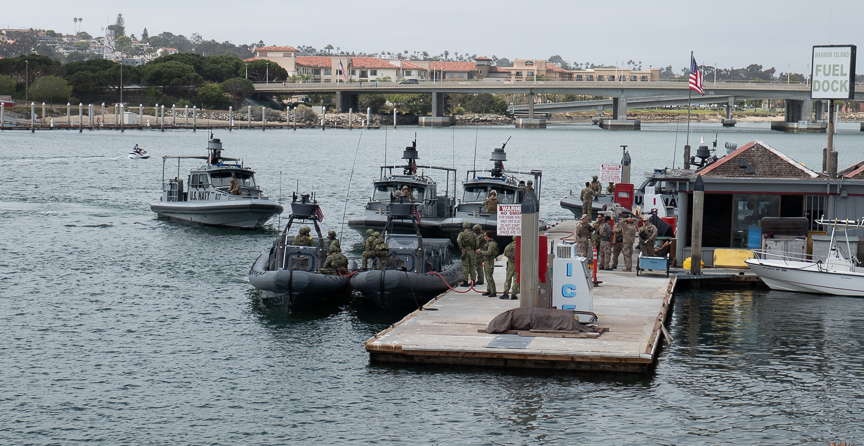 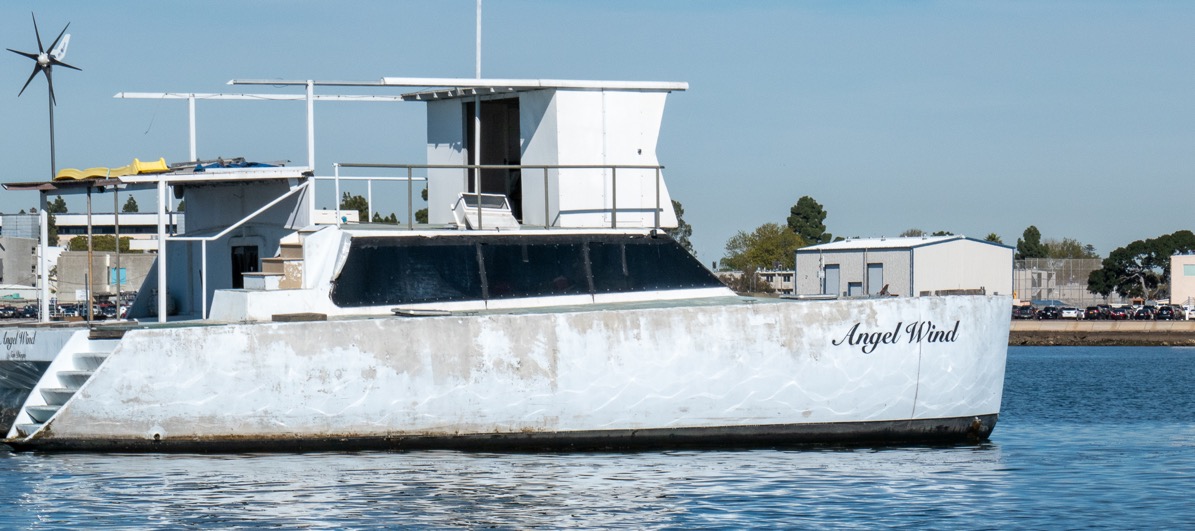 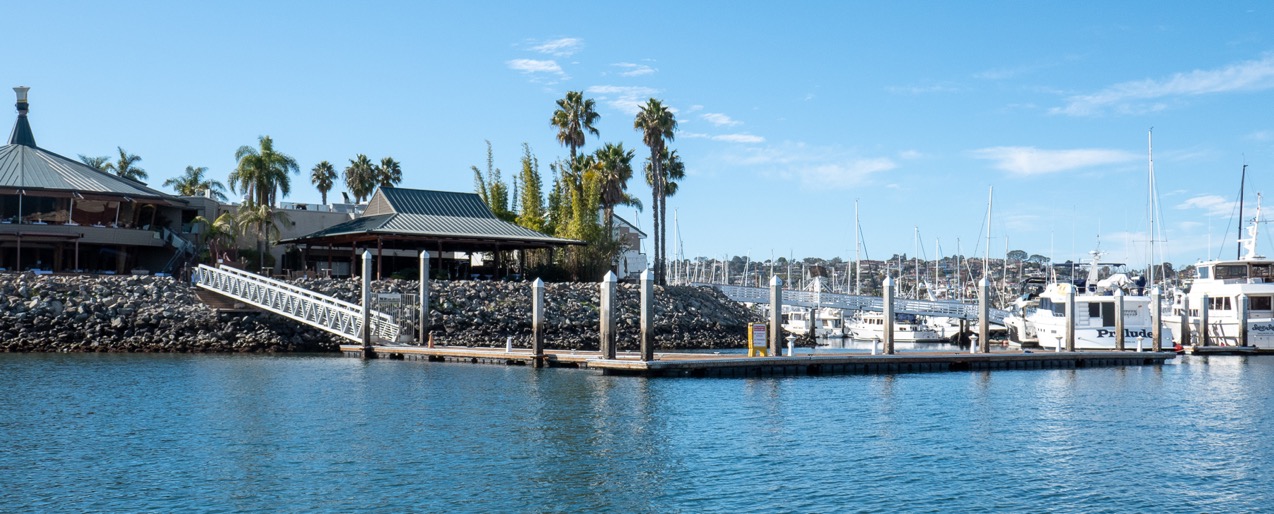 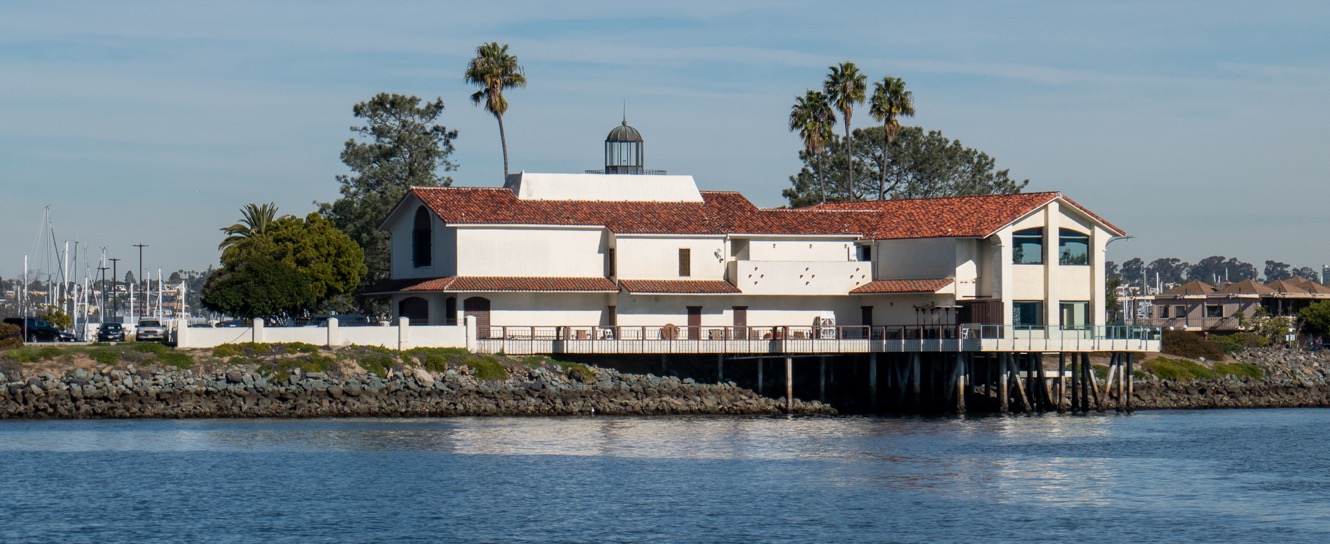 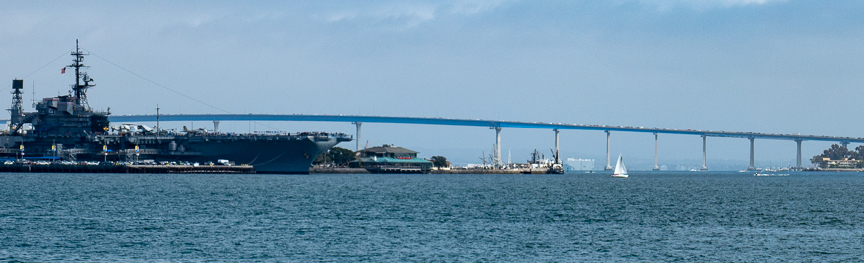 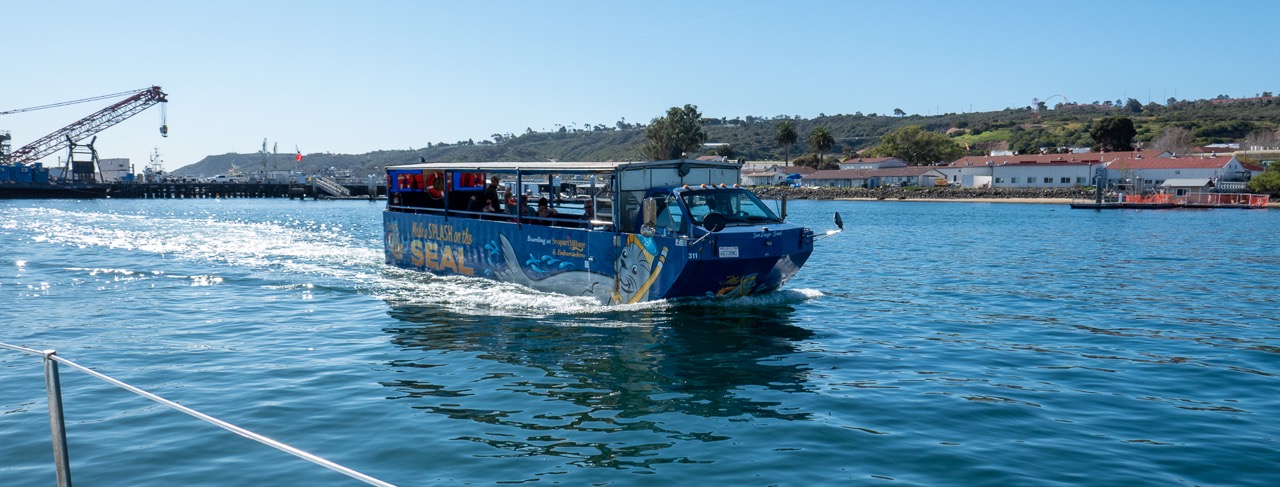 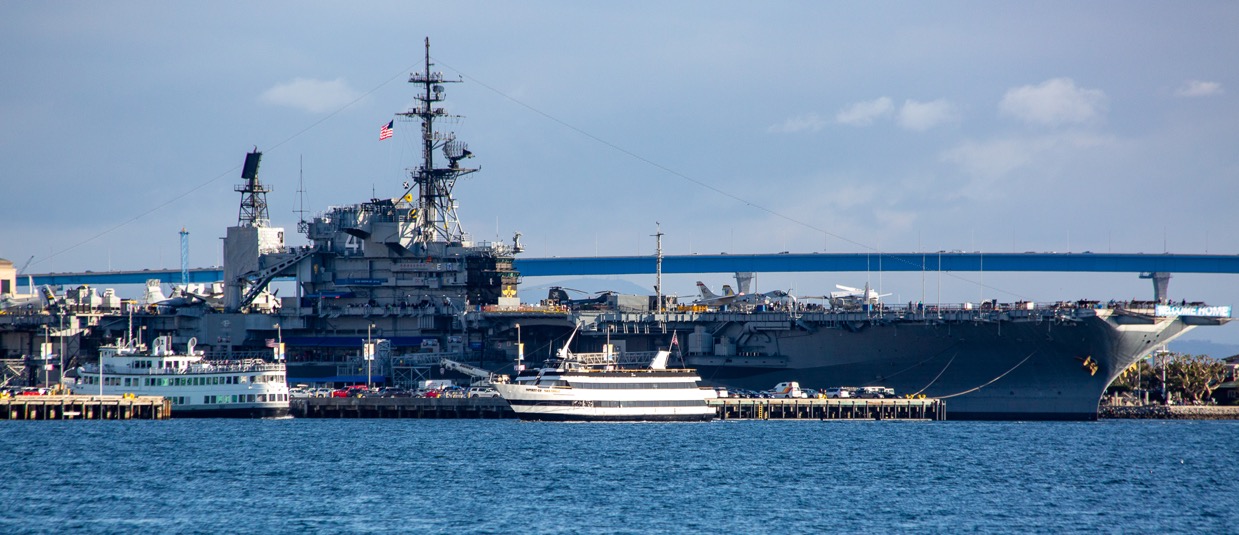 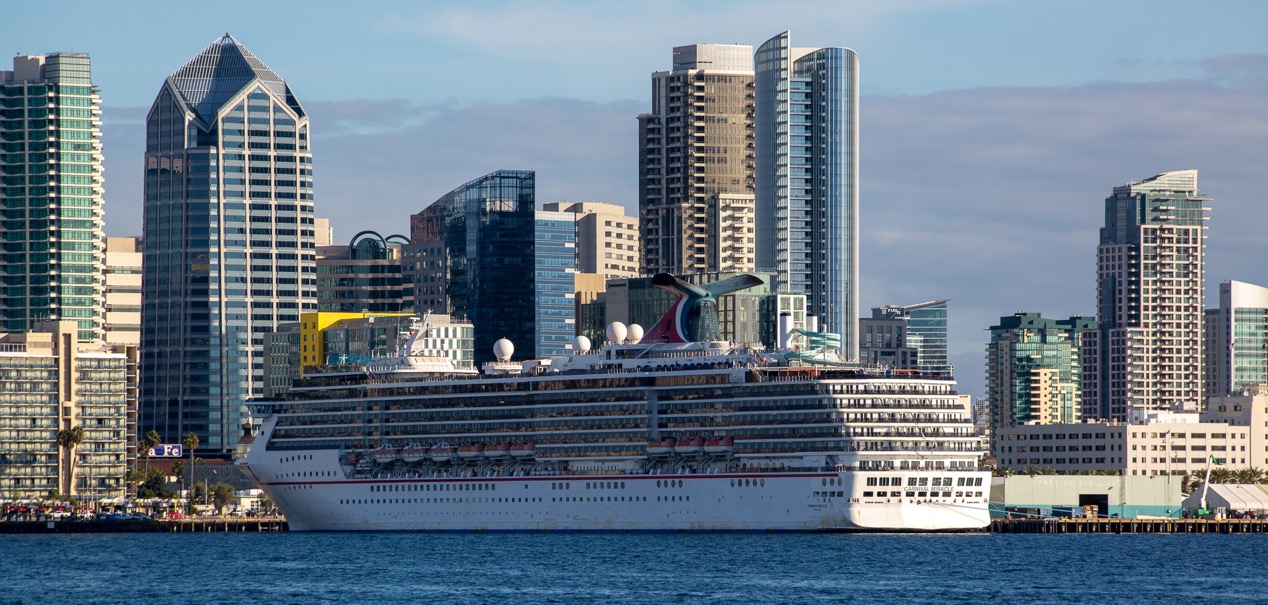 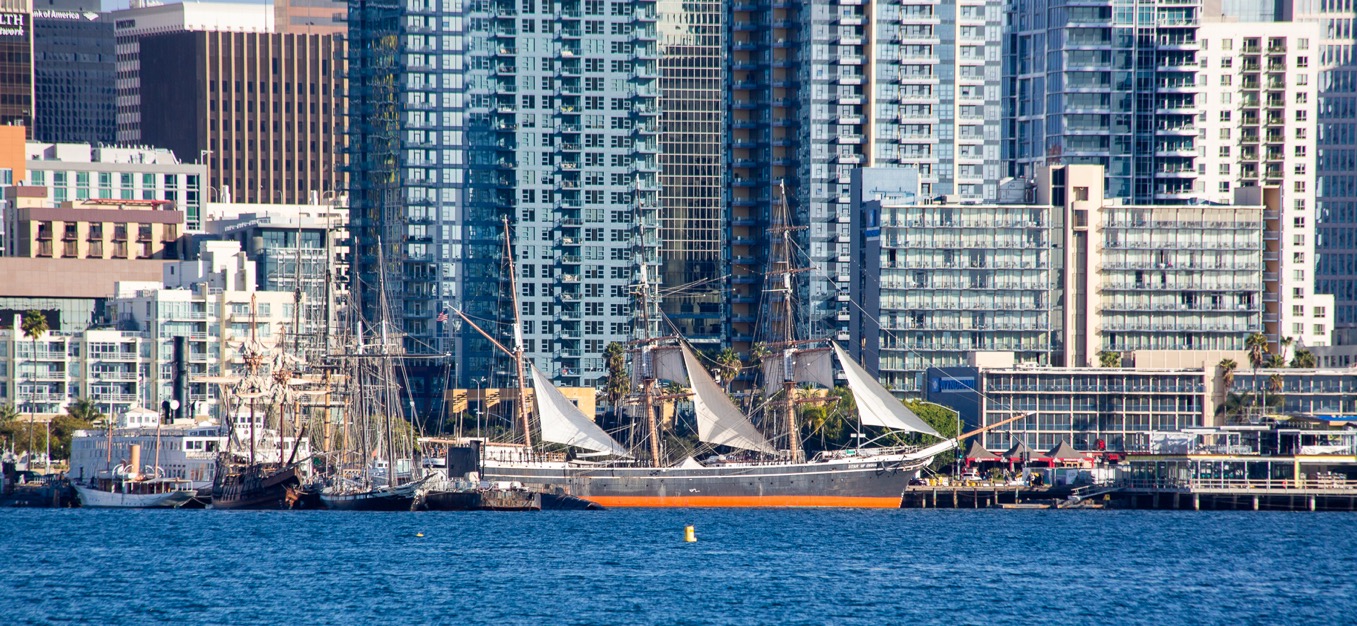 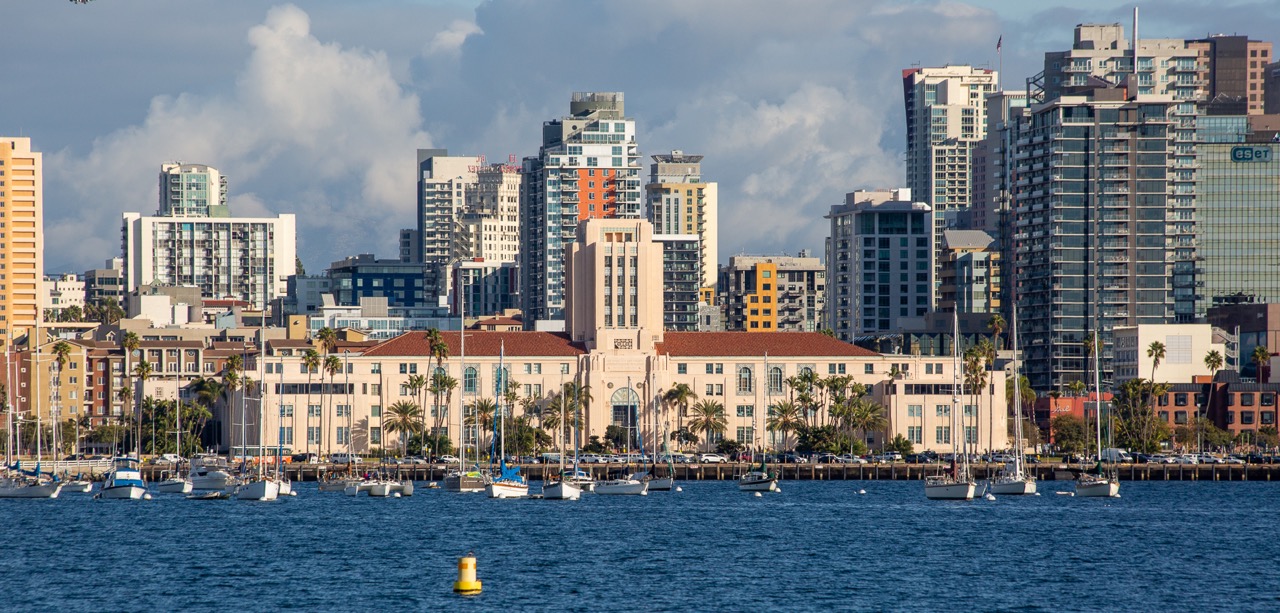 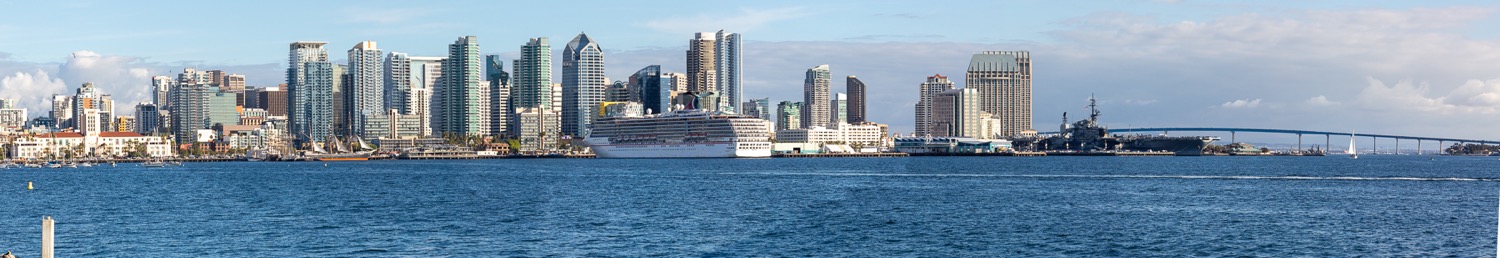 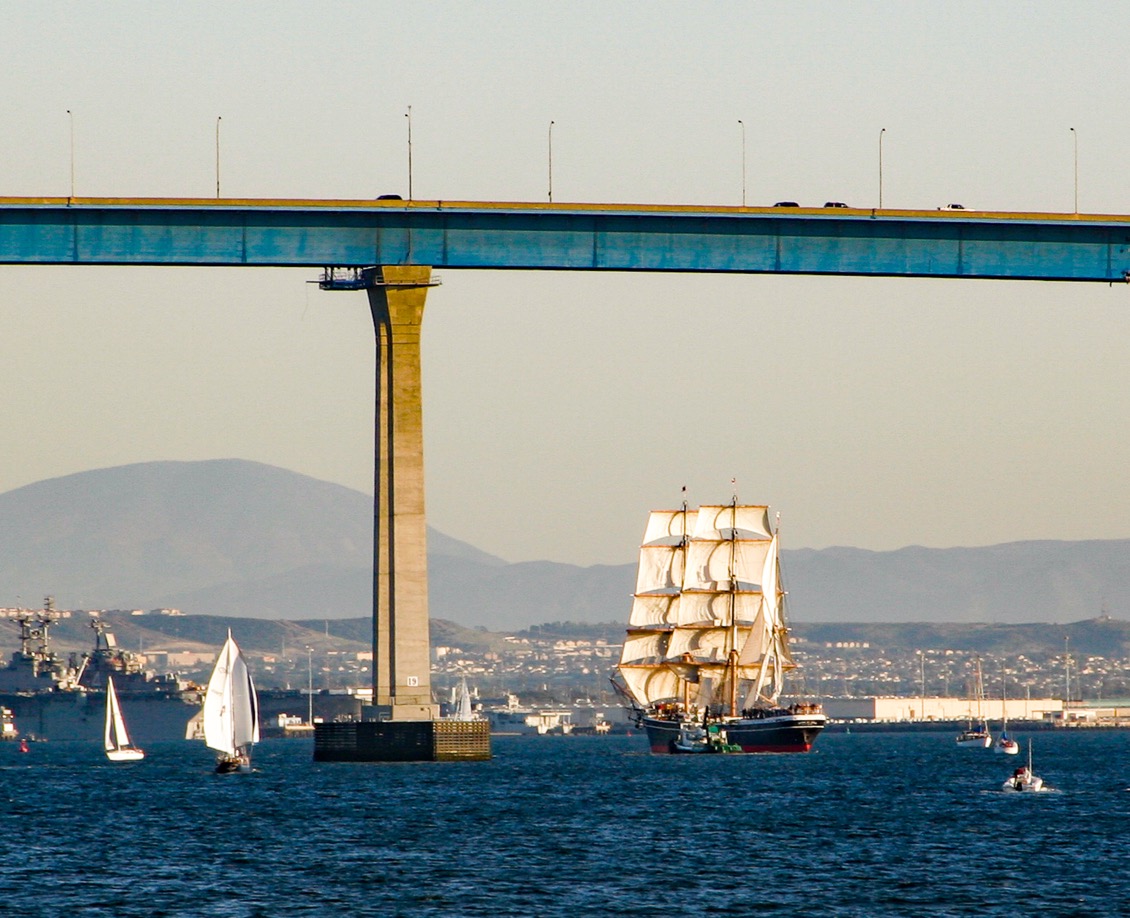 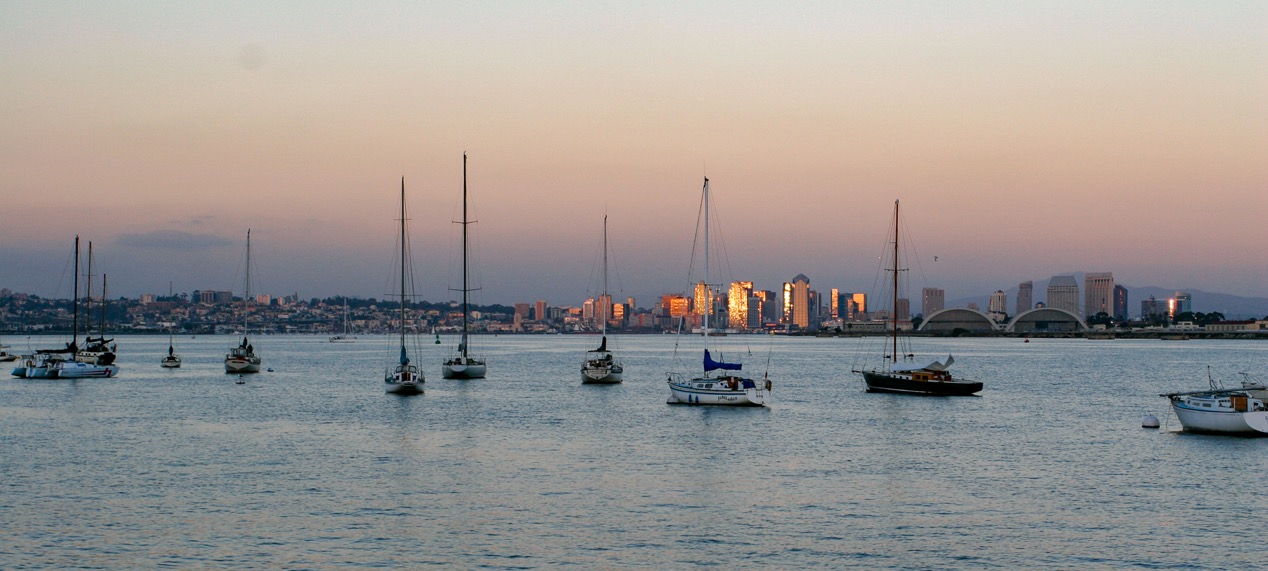 Thank you for sticking with it

Sail fast

Sail safe

Enjoy yourself

Join the club
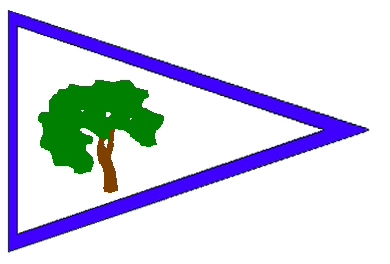